Олимпийские игры в Древности
Попова Л.А.,
МОУ «СОШ №12»
г. Междуреченск
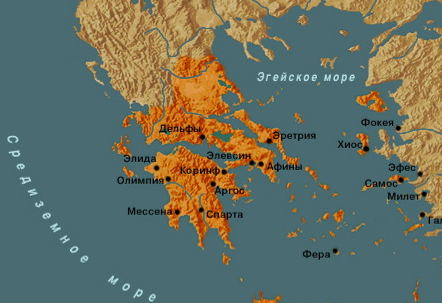 ОЛИМПИЯ
Олимпийские игры
возникли в городе Олимпия, в Древней Греции
г.Олимп
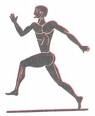 Реконструкция Олимпии
Какой вид источников нам рассказывает об
Олимпийских играх?
Бег на 
колесницах
Бег
Борьба
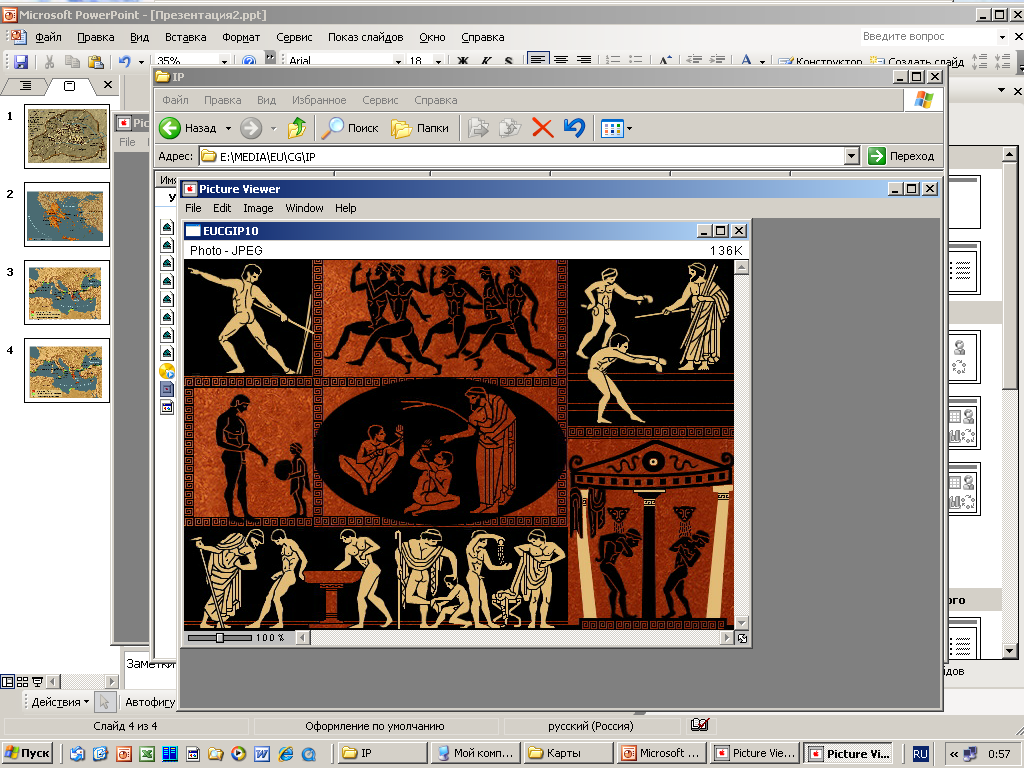 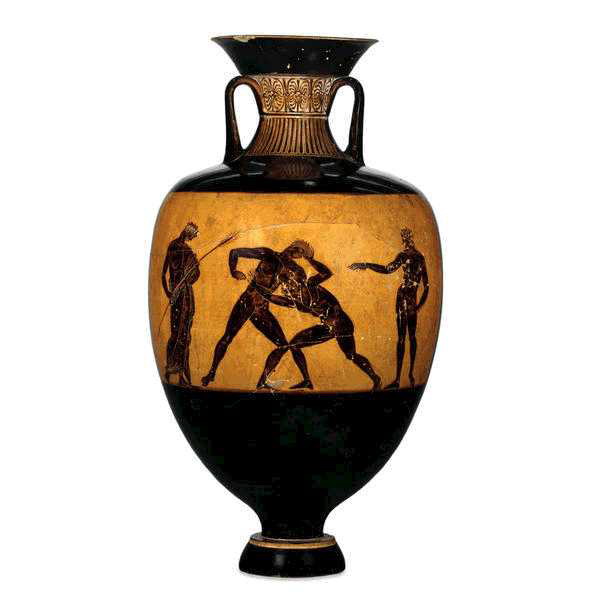 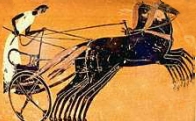 ?
?
?
776
708
680
Какие виды спорта были на 
Олимпийских играх? Назови их.
В какой последовательности появлялись
 на Олимпийских играх эти виды спорта?
Бег на 
колесницах
Бег
Борьба
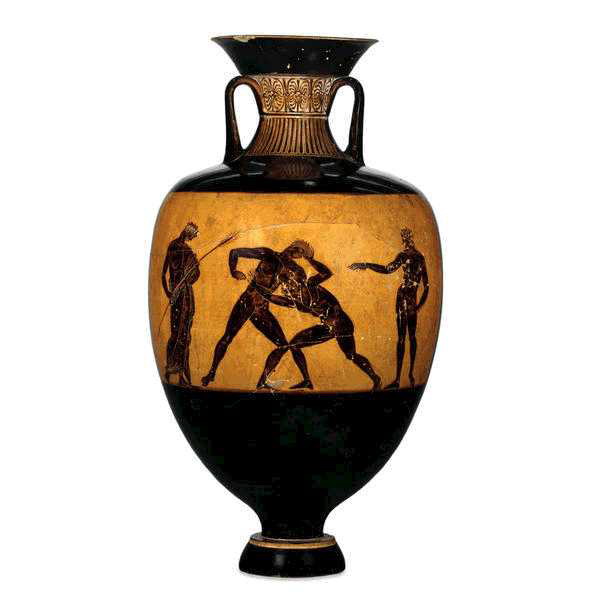 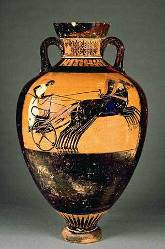 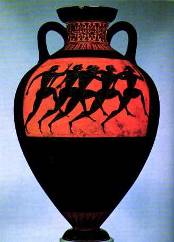 ?
?
?
776 г. 
до н. э.
680 г. 
до н. э.
708 г. 
до н. э.
Росписи на вазах
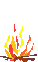 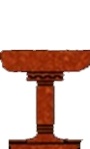 д  о     н    а    ш    е    й        э     р     ы
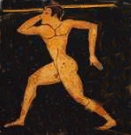 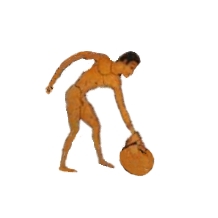 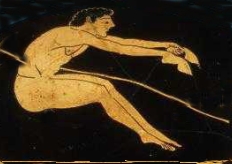 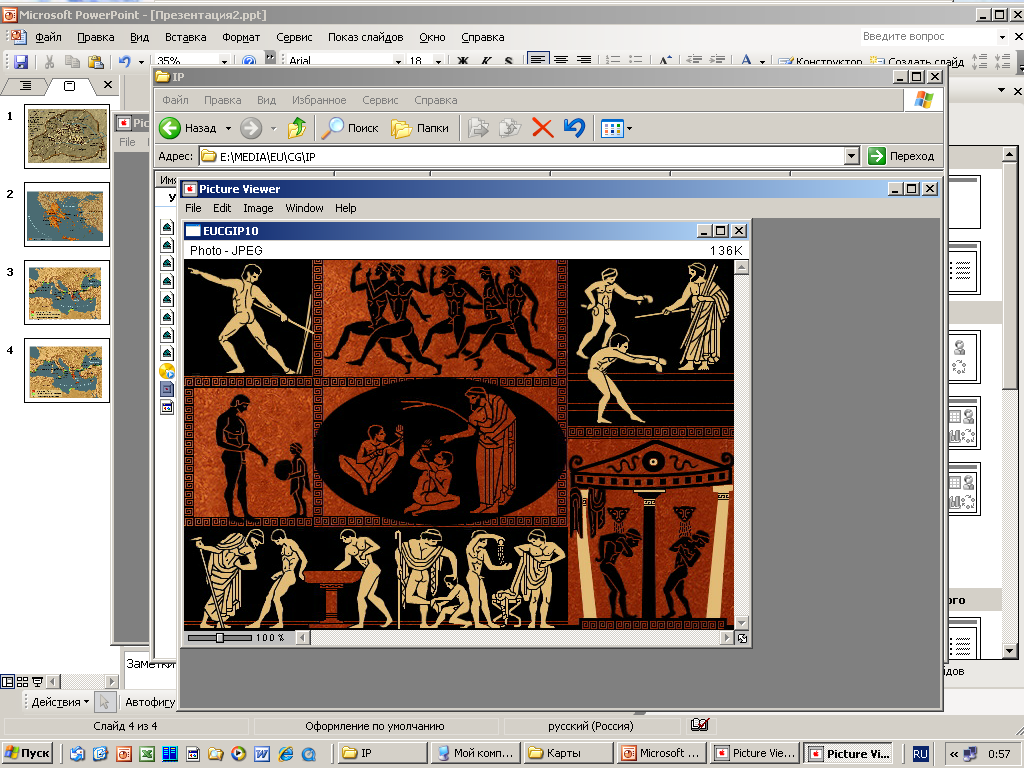 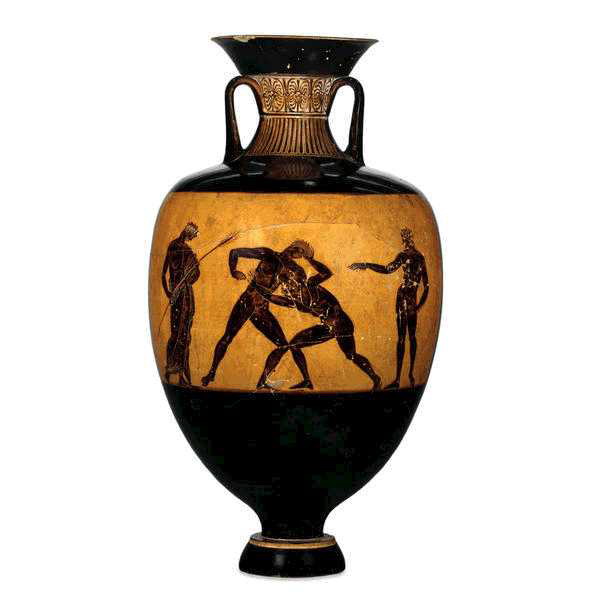 Бег
Борьба
Копье
Диск
Прыжки
метание
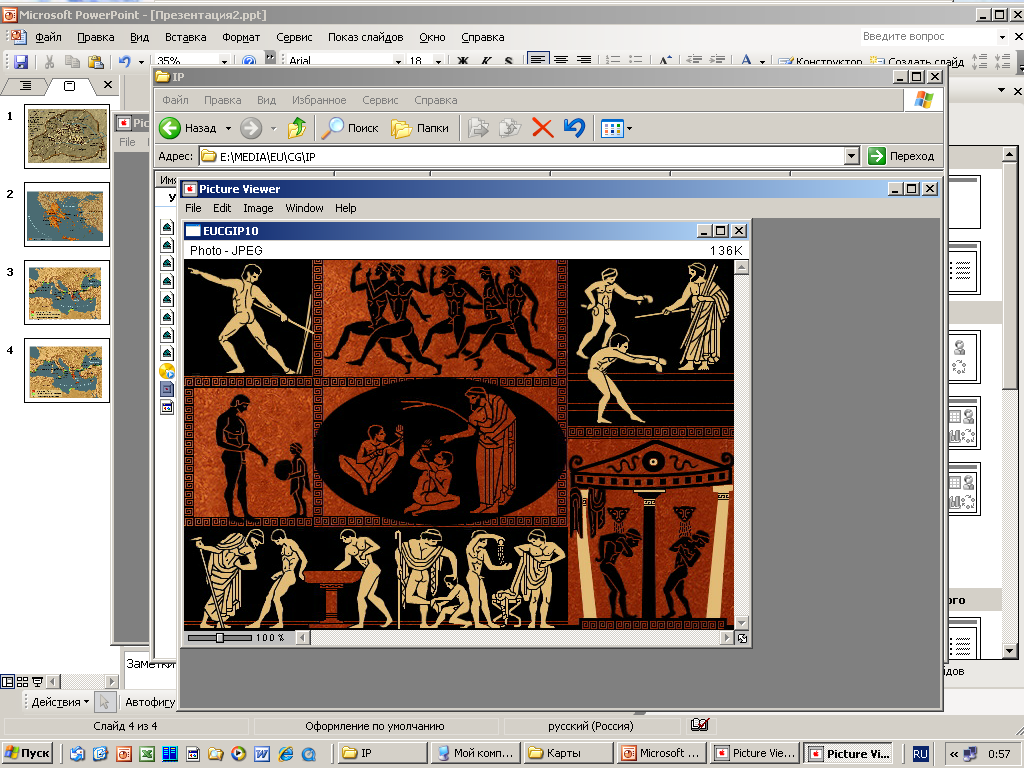 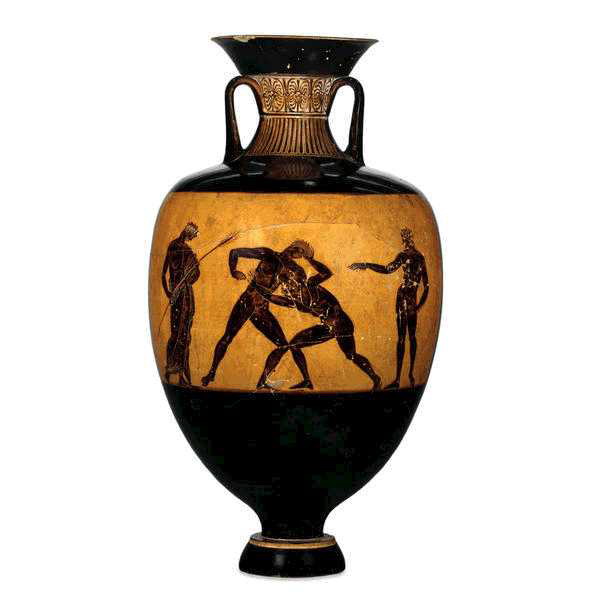 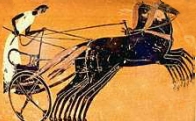 680
776
708
д  о     н    а    ш    е    й        э     р     ы
Чем еще известен 708 год до н. э. в истории Олимпиад?
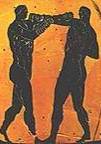 Позднее на Олимпиадах
 появится кулачный бой
Пентатлон – соревнование одного человека 
в пяти видах спорта
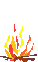 пентатлон
Организация соревнований
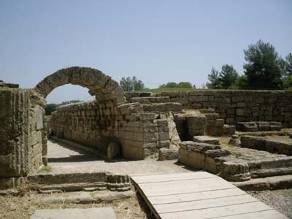  
В  соревнованиях  
могли участвовать греки 
из разных городов.
Жители негреческого 
происхождения 
к участию в Олимпиаде 
не допускались.
 
Спортивные состязания 
в Олимпии
 проводились каждые 
четыре года 
"между 
жатвой и сбором 
винограда".

Олимпиада продолжалась в течение пяти дней
Стадион в Олимпии
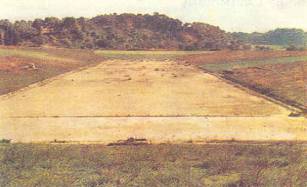 Организация соревнований
За год до соревнований 
желающие участвовать 
в них начинали тренировки.
Затем они проходили 
испытания, 
на которых
 на Олимпийские игры 
отбирались самые 
достойные атлеты.
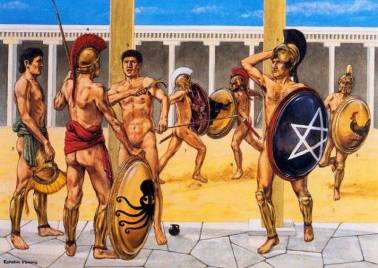 Порядок проведения Олимпиад
Открытие Олимпиады
 Соревнования
 Награждение победителей
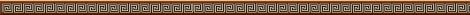 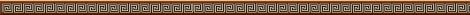 Открытие Олимпиады
Поклонение богам
Праздник искусств, состязание поэтов, драматургов
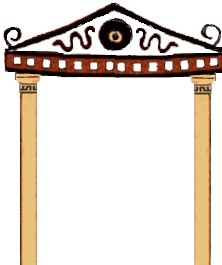 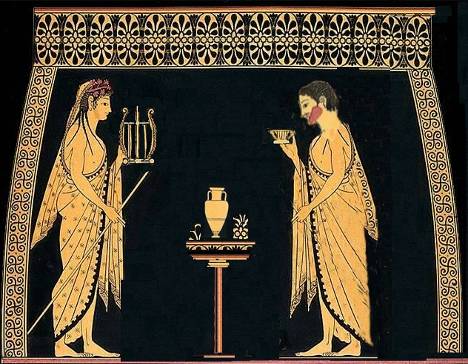 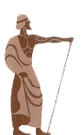 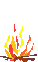 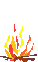 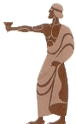 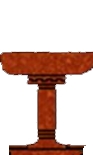 Первый день – состязание по бегу
Бег на короткие 
и длинные дистанции
Бег с оружием
Второй день. Назови виды состязаний
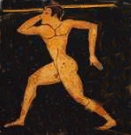 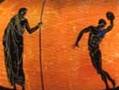 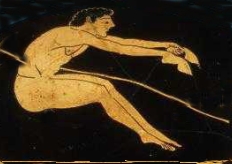 Метание диска
?
Прыжки
?
Метание копья
?
Пятиборье
Борьба
?
?
Бег
Третий день. Назови виды состязаний
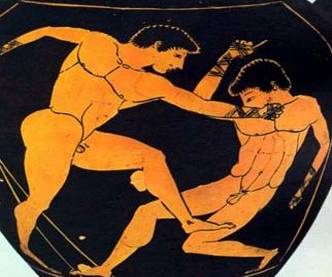 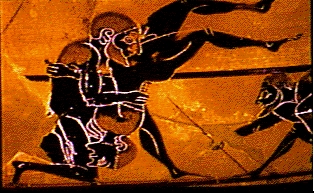 Кулачные бои
Борьба
Среди чемпионов по кулачному бою был математик Пифагор, 
в соревновании борцов побеждал великий ученый философ Платон.
Четвертый день – соревнования детей
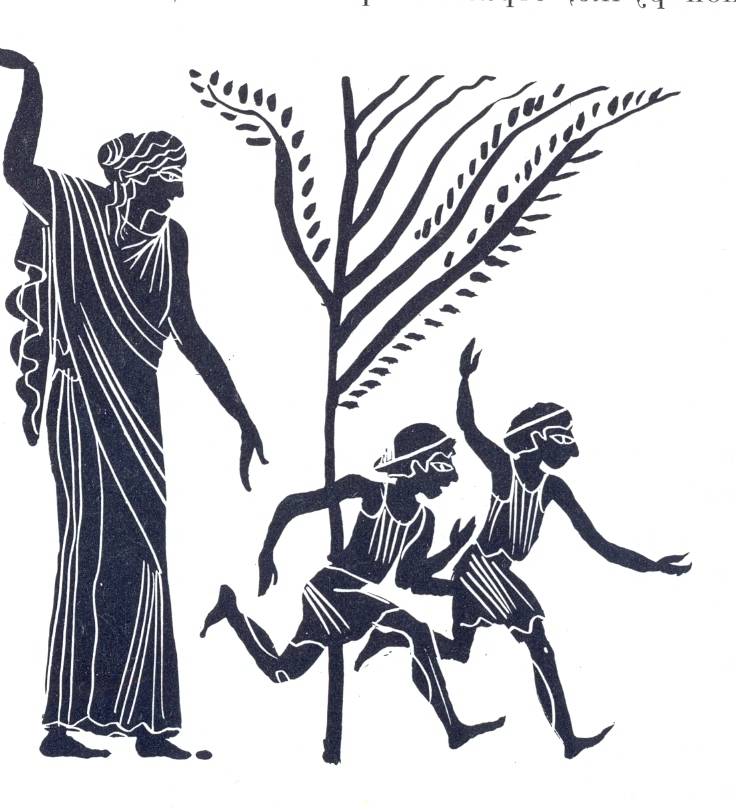 Пятый день. Назови виды состязаний
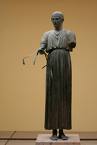 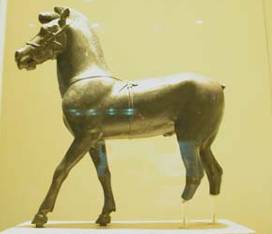 Соревнования 
в беге на колесницах
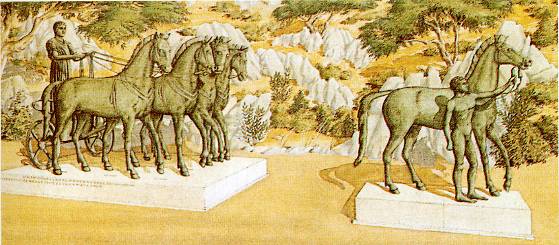 Лошадка 
из музея 
в Олимпии
V в. до н. э.
Возничий
Рисунок-реконструкция статуй победителей соревнований в Олимпии
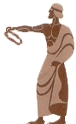 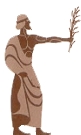 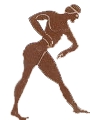 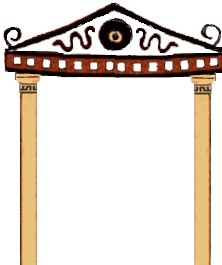 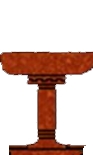 Награждение победителей
Победителей Олимпиады – олимпиоников награждали пальмовой ветвью, оливковым венком
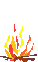 Награждение победителей
На родине олимпионикам ставили статуи, и до конца жизни они были почетными гражданами своего полиса
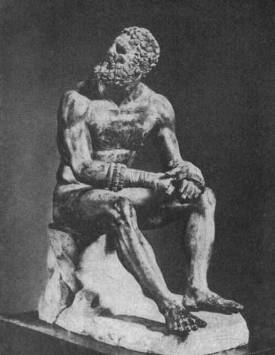 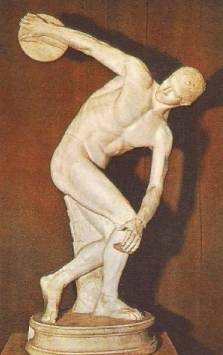 Р.Х.
393 г.
наша эра
Олимпиады в Древней 
Греции просуществовали 1169 лет.
 В каком году завершились
 Олимпиады в Элладе?
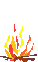 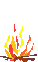 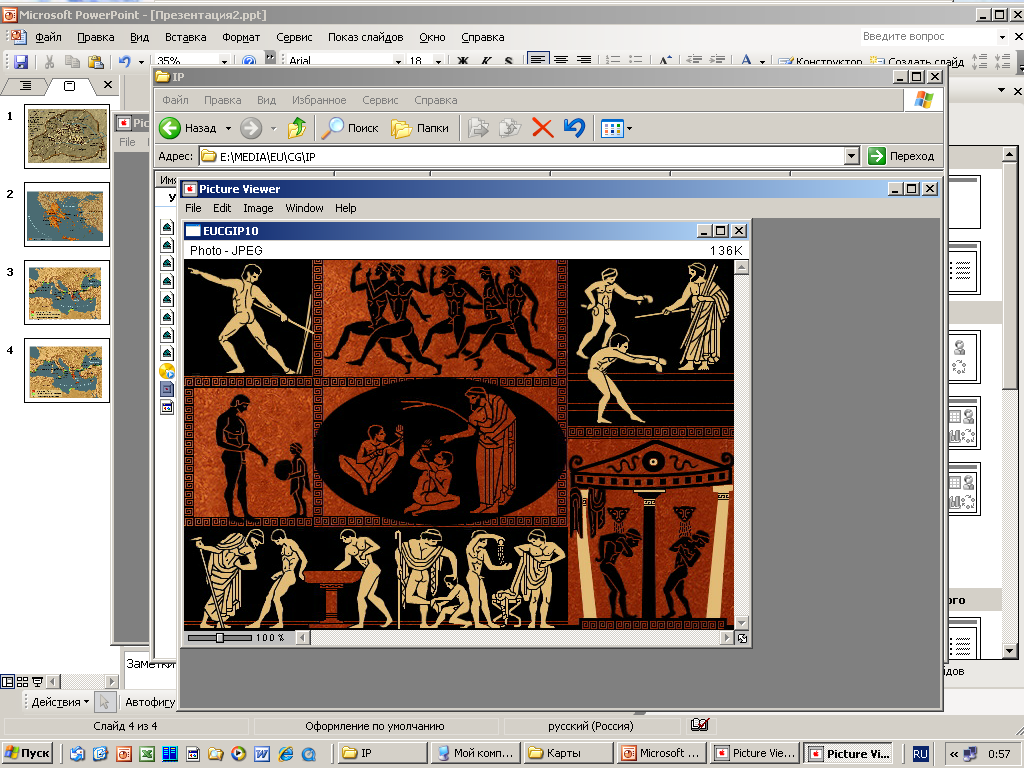 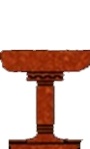 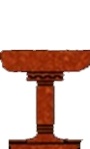 776 г.
?
до     н а ш е й   э р ы
Р.Х.
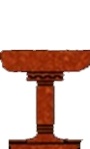 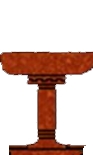 393 г.
наша эра
1896 г.
В 1896 году 
была возрождена 
традиция
 проведения 
Олимпиад. 
 Сколько лет 
не проводились 
Олимпиады?
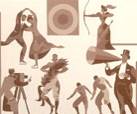 ?
1503 года
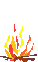 Подумай!
Чем отличаются древнегреческие Олимпийские игры от современных?
Что Олимпийские игры давали древним грекам, почему они так охотно в них участвовали?
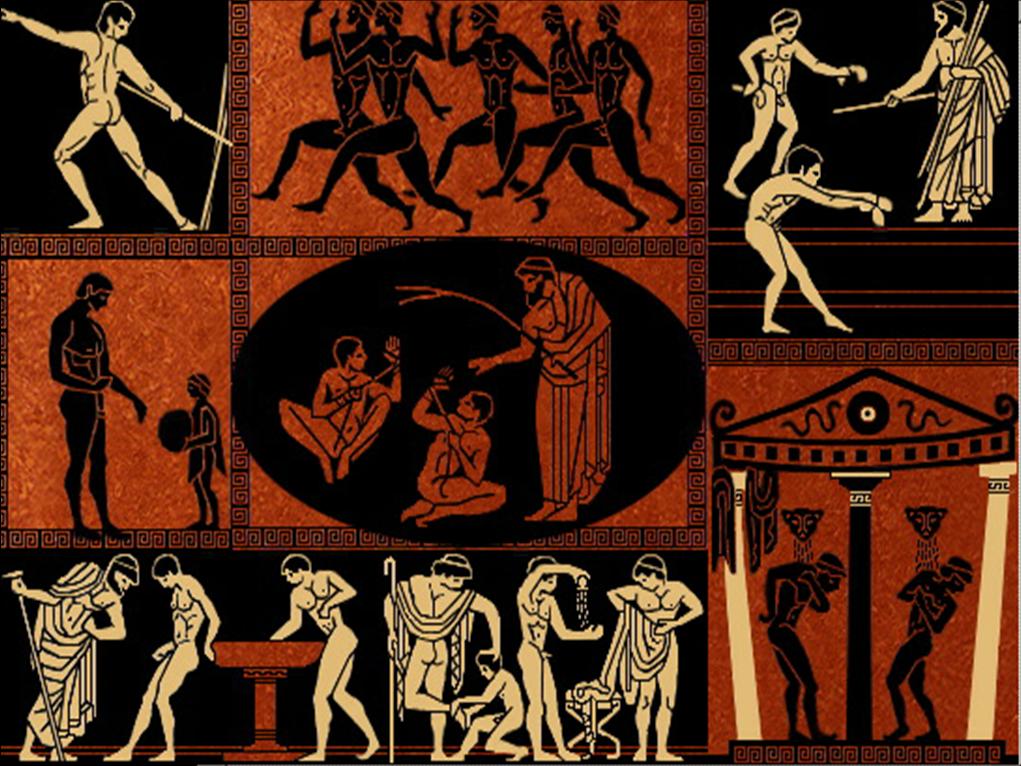 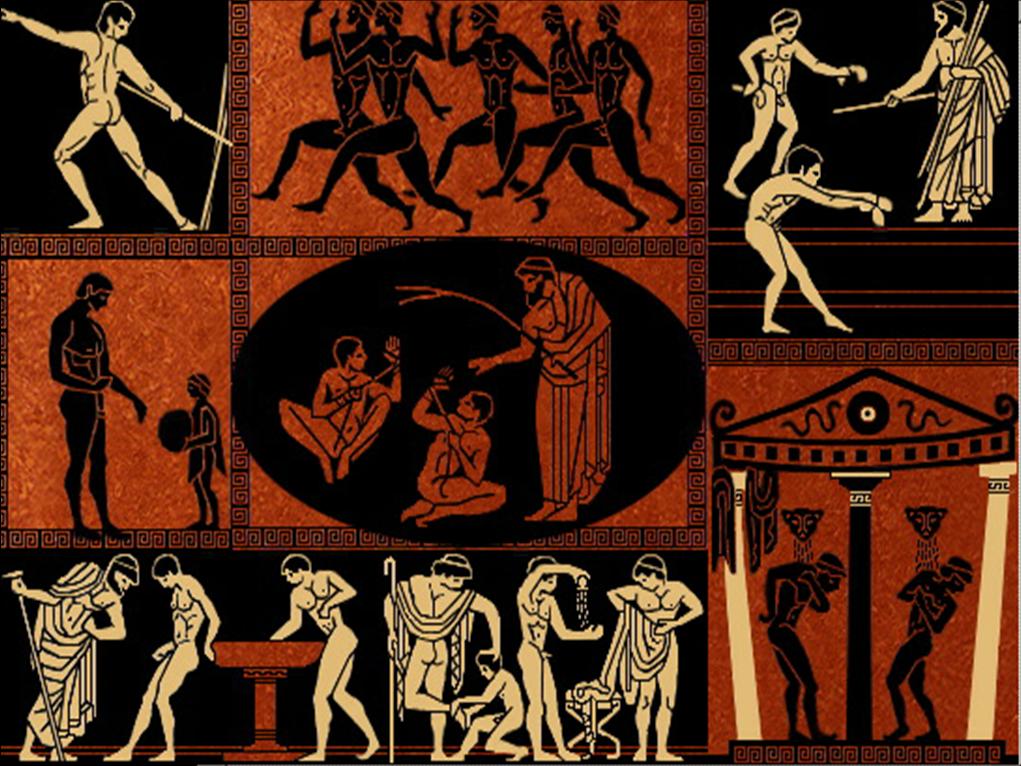 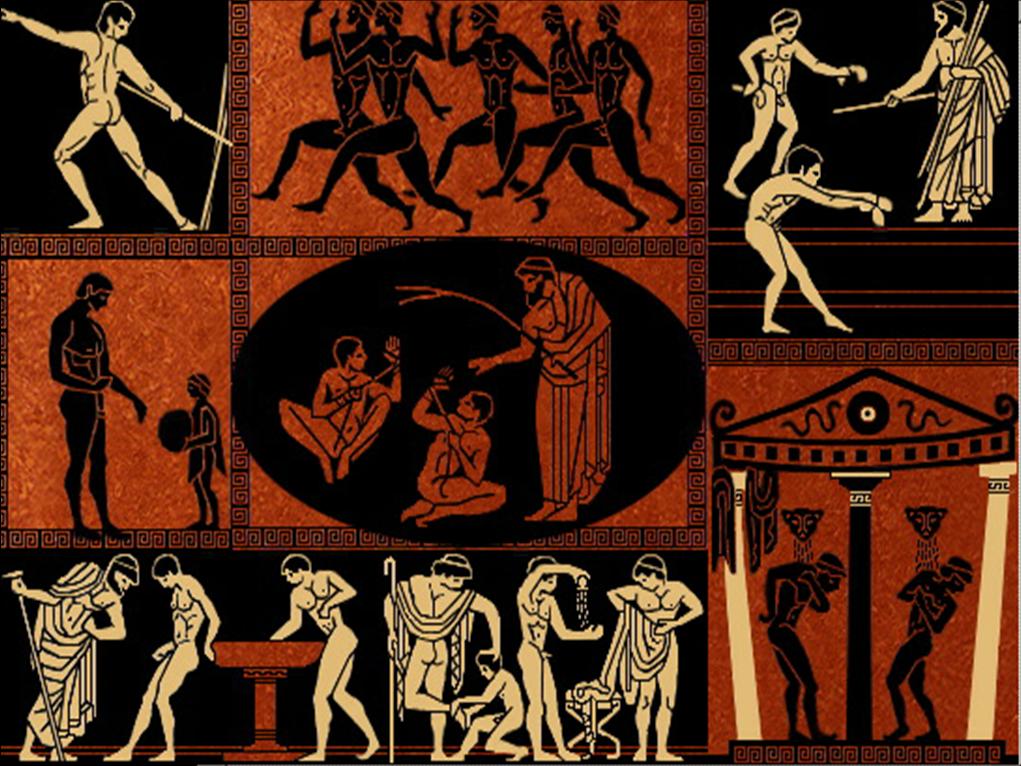 Информационные источники
http://igrology.ru/primsport
http://www.olympic-history.ru/antichnye- olimpiady/sorevnovaniya-na-antichnyh-olimpiiskih-igrah.html
http://union-travel.ru/index.php?id=192
http://tochka.gerodot.ru/olimpgames/games3.htm
http://sport.rbc.ru/olymp2008/rfteam/photoreport/26/08/2008/190884.shtml
http://www.olympic-history.ru/istoriya-ellady.html
http://images.google.ru/images?hl=ru
http://gazeta.ua/index.php?id=312996&lang=ru
 http://www.sportreport.ru/wp-content/uploads/2008/Olympicflame.jpg 
http://www.olympic-history.ru/istoriya-olimpiad/olimpiiskie-igry-velikii-prazdnik-antichnosti.html